148-я стрелковая дивизия
Экспозиция рассказывающая о 148 стрелковой Черниговской  дивизия имени А.Суворова., которая освобождала нашу Ливенскую землю.
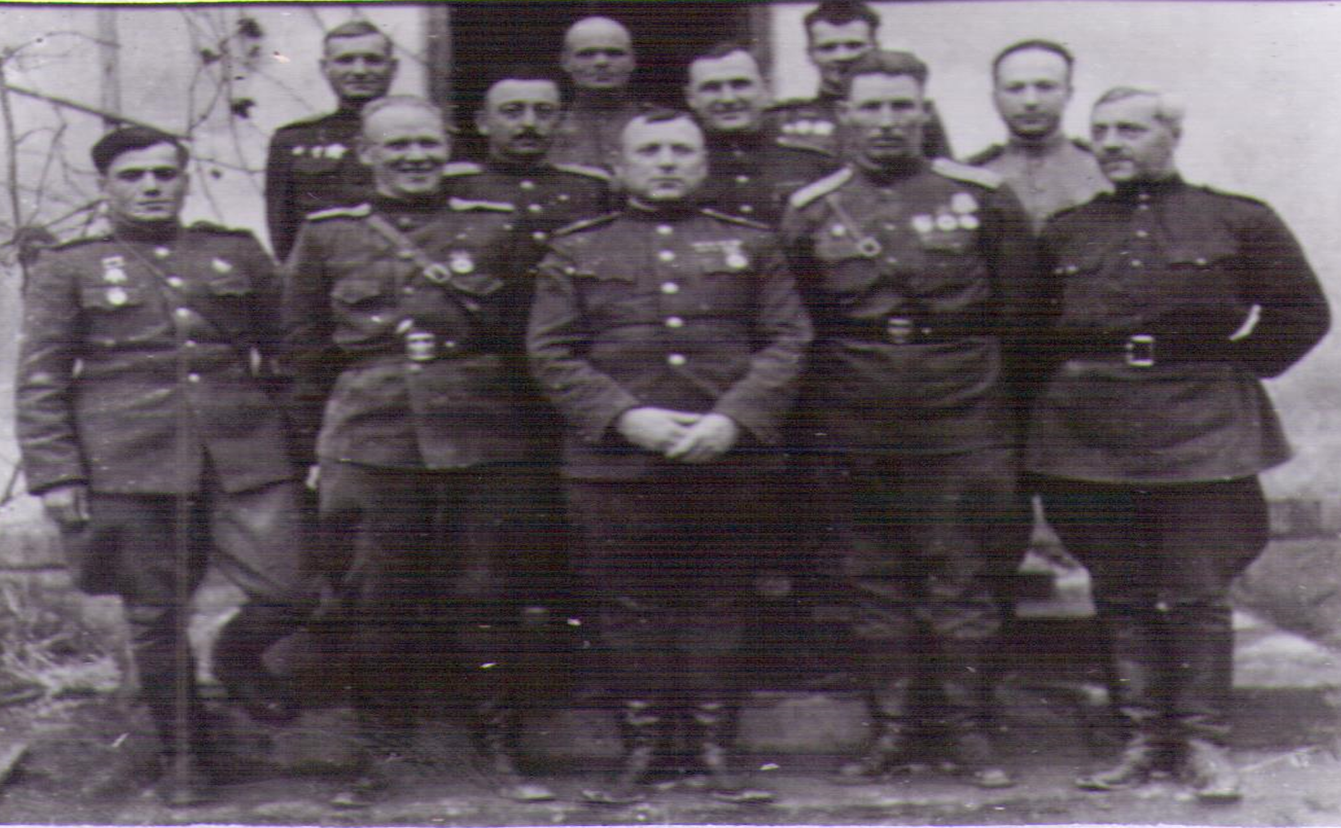 Штаб 148-й стрелковой дивизии1 ряд: командир 507 с/п. майор Алеков,  НКПО дивизии полковник Волчин, комдив генерал- майор Мищенко, вновь назначенный комдив полковник Гольцов, начштаба полковник Васин2 ряд: командир 496 с/п полковник Сидоров , замкомдива полковник Милкадзе, командир 654 с/п полковник Фёдоров, замкомдива по тылу полковник Фомин, инженер  дивизии подполковник Молофей, нач. оперотряда дивизии полковник Эпштейн
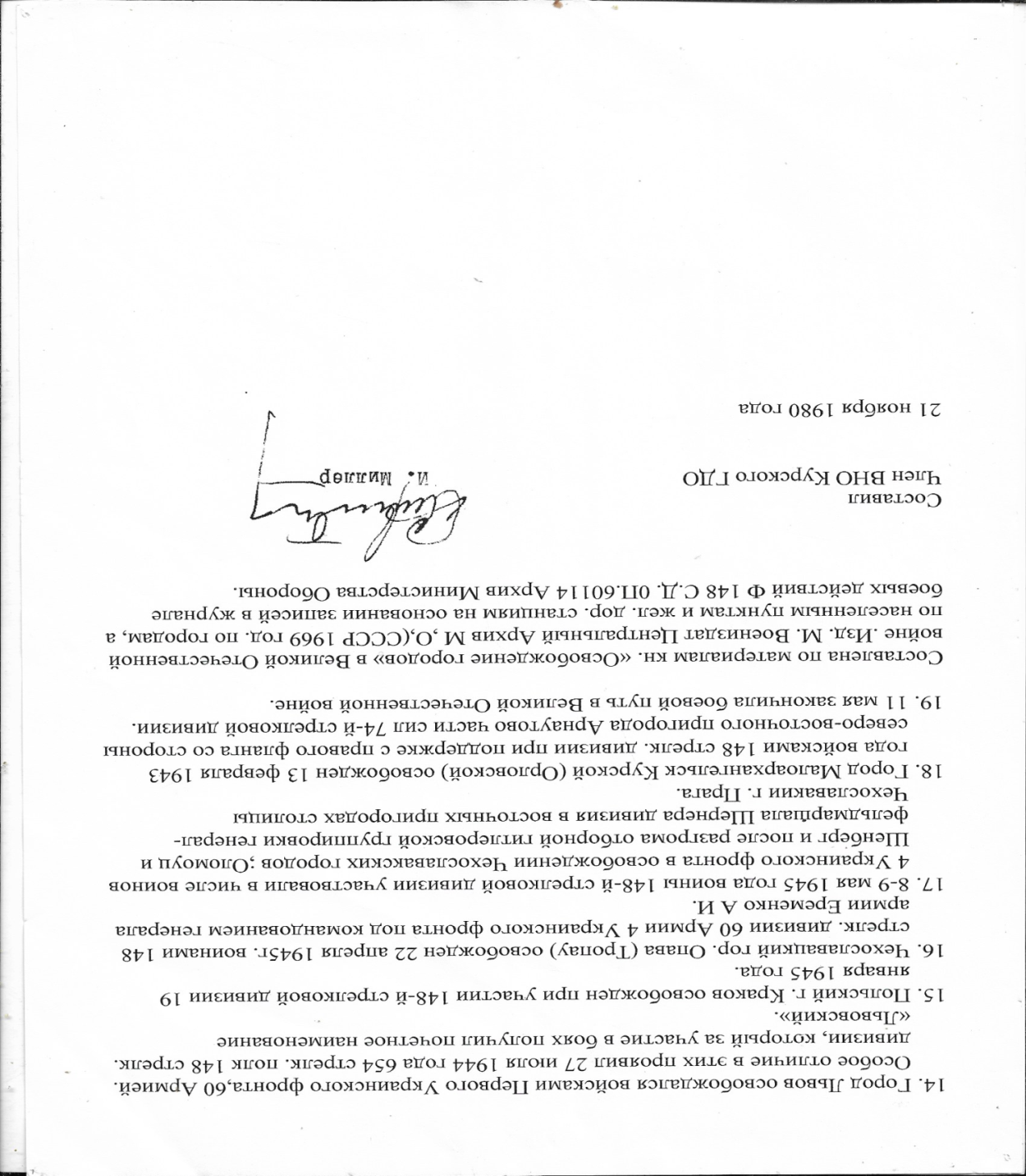 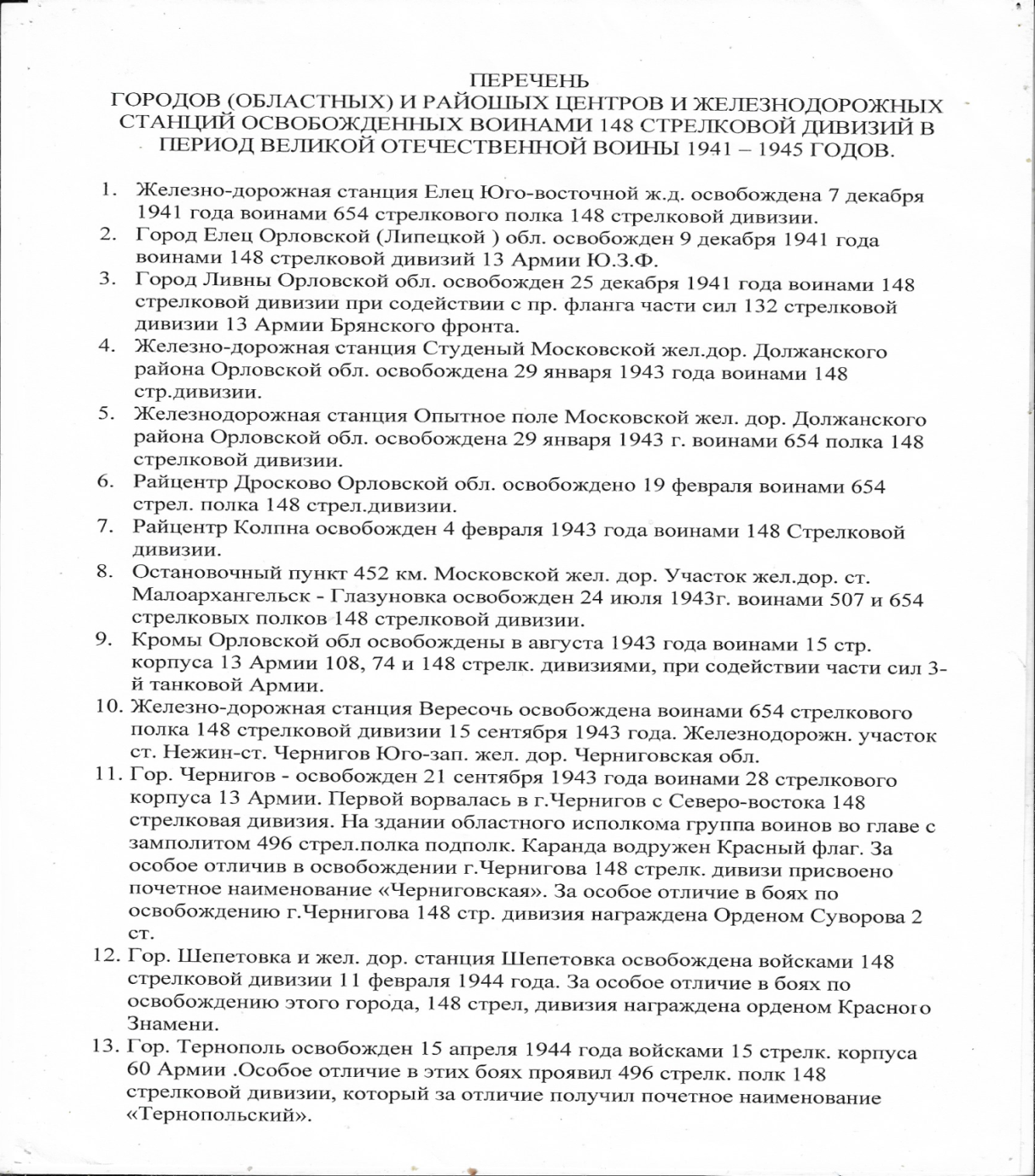 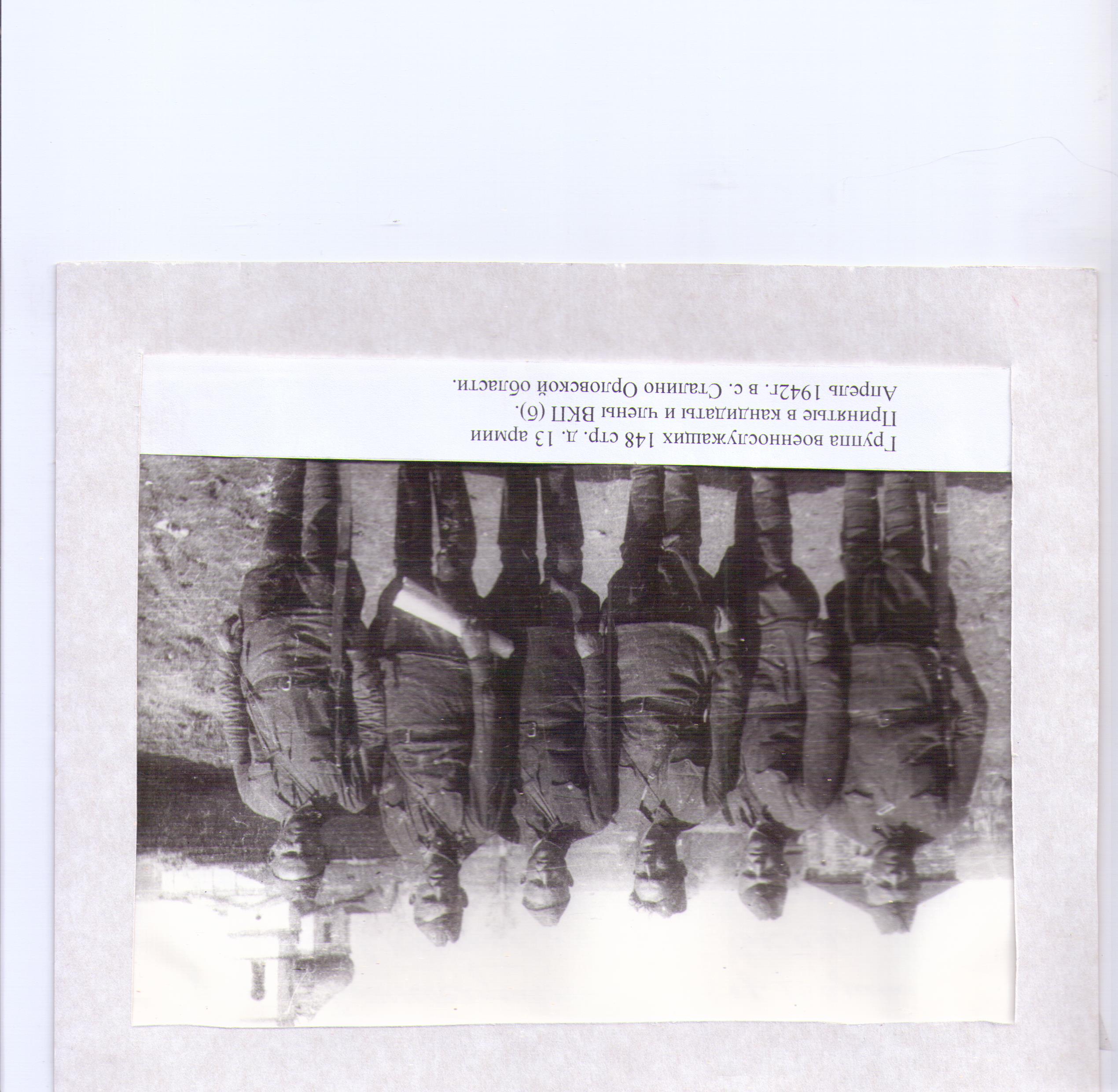 Группа военнослужащих 148 стр. д. и 13-й армии.Принятые в кандидаты и члены ВКП(б).Апрель 1942 г. в с. Сталино Орловской области
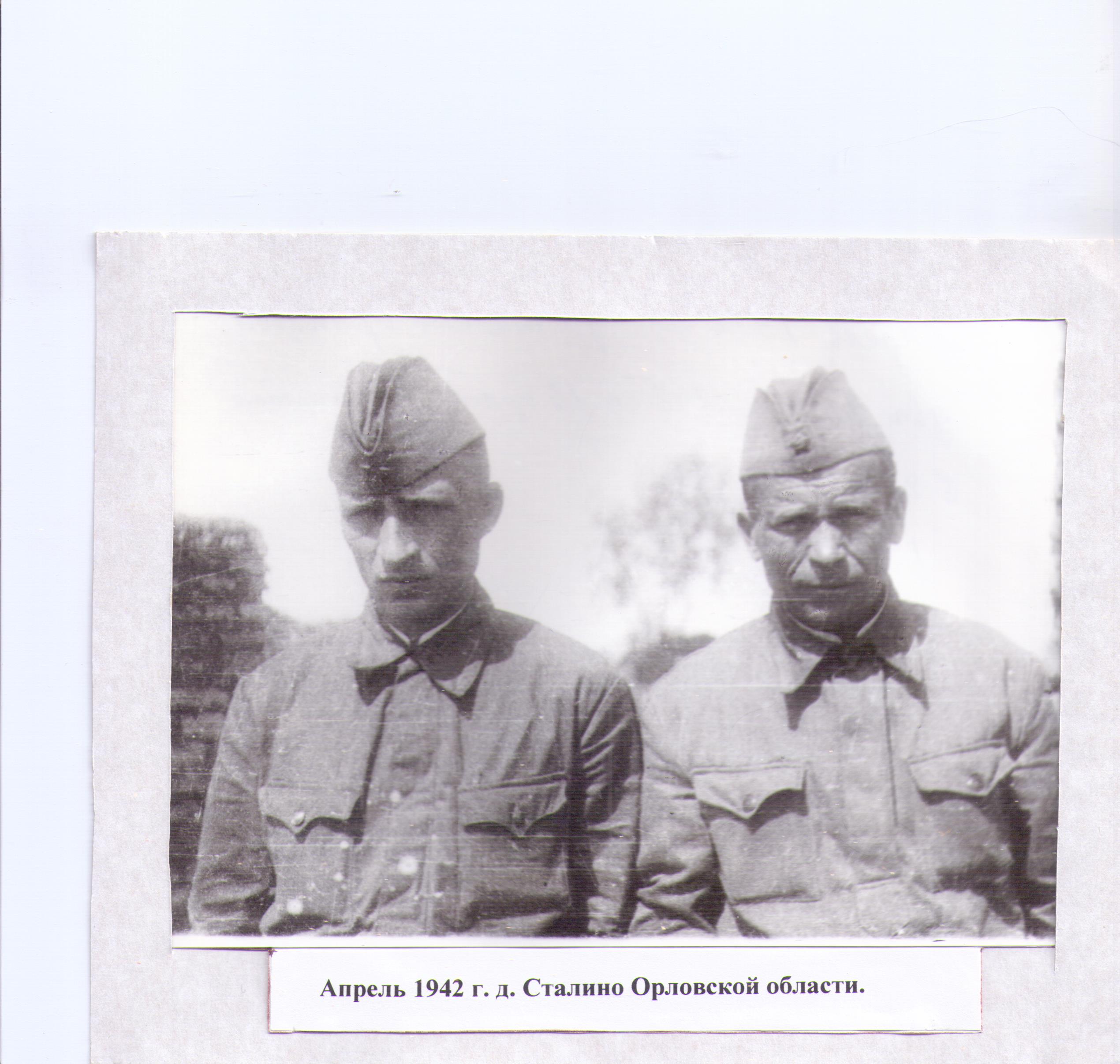 Апрель 1942 г. д. Сталино Орловская область
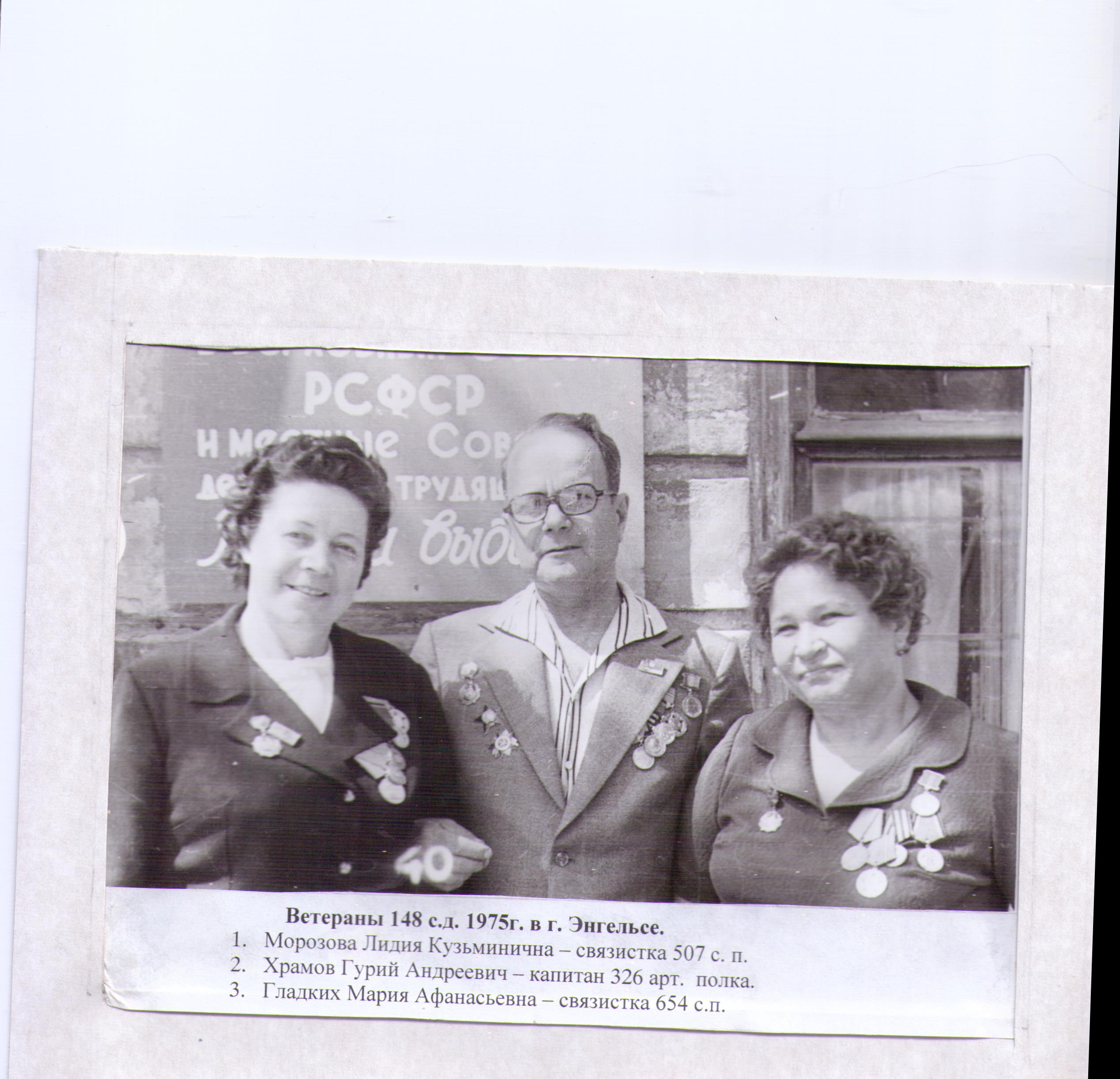 Ветераны 148 с. л. 1975г. В г. Энгельсе.   1. Морозова Лидия Кузьминична – связистка 507 с. п.    2. Храмов Гурий Андреевич – капитан 326 арт. Полка.3. Гладких Мария Афанасьева – связистка 654 с. п.
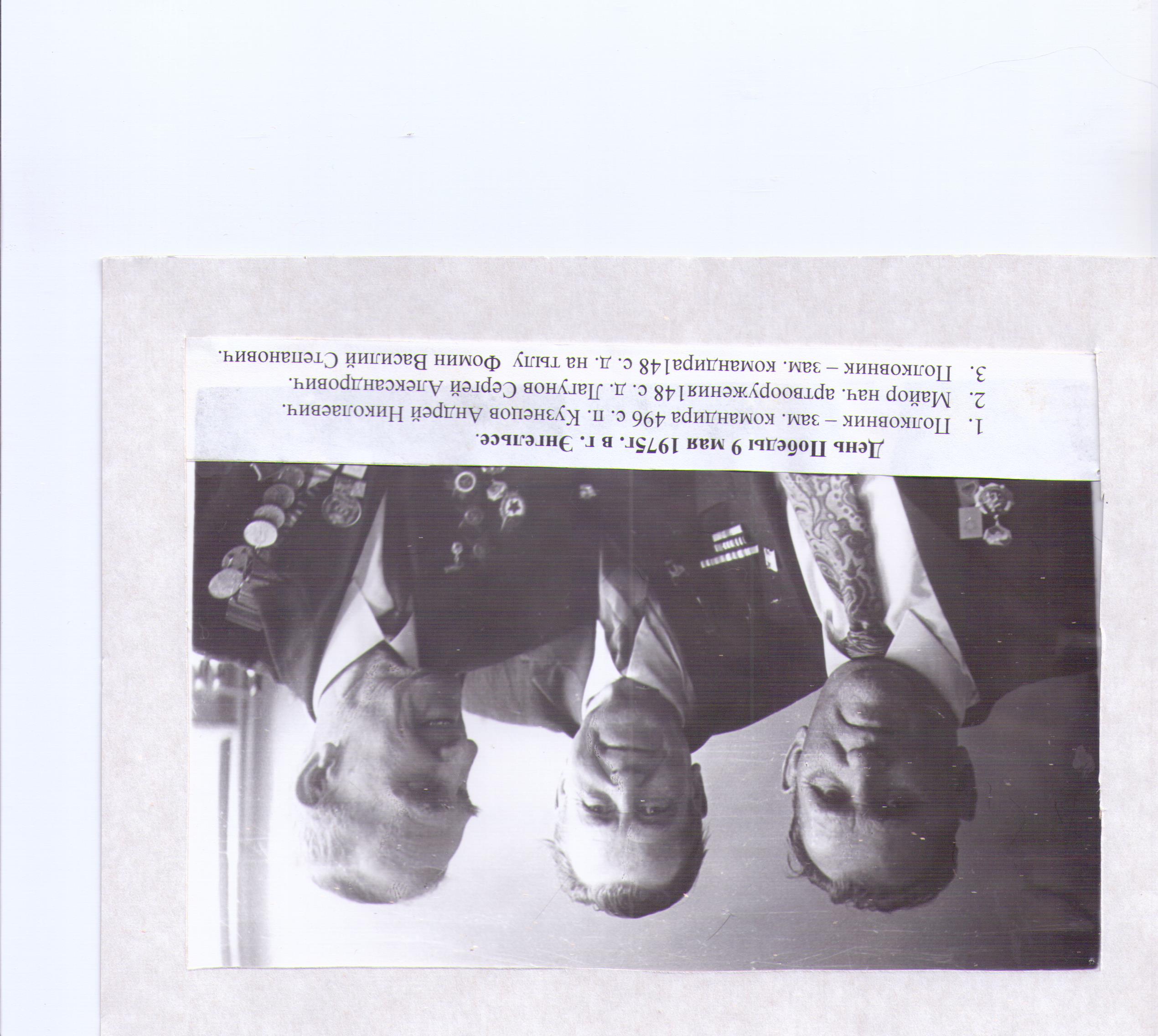 День Победы 9 мая  1975 в г. Энгельс      1.Полковник- зам.командира 496 с.п. Кузнецов Андрей Николаевич       2.Майор нач.артвооружения 148 с.д. Лагунов Сергей Александрович3.Полковник – зам. Командира 148 с.д. на тылу Фомин Василий Степанович
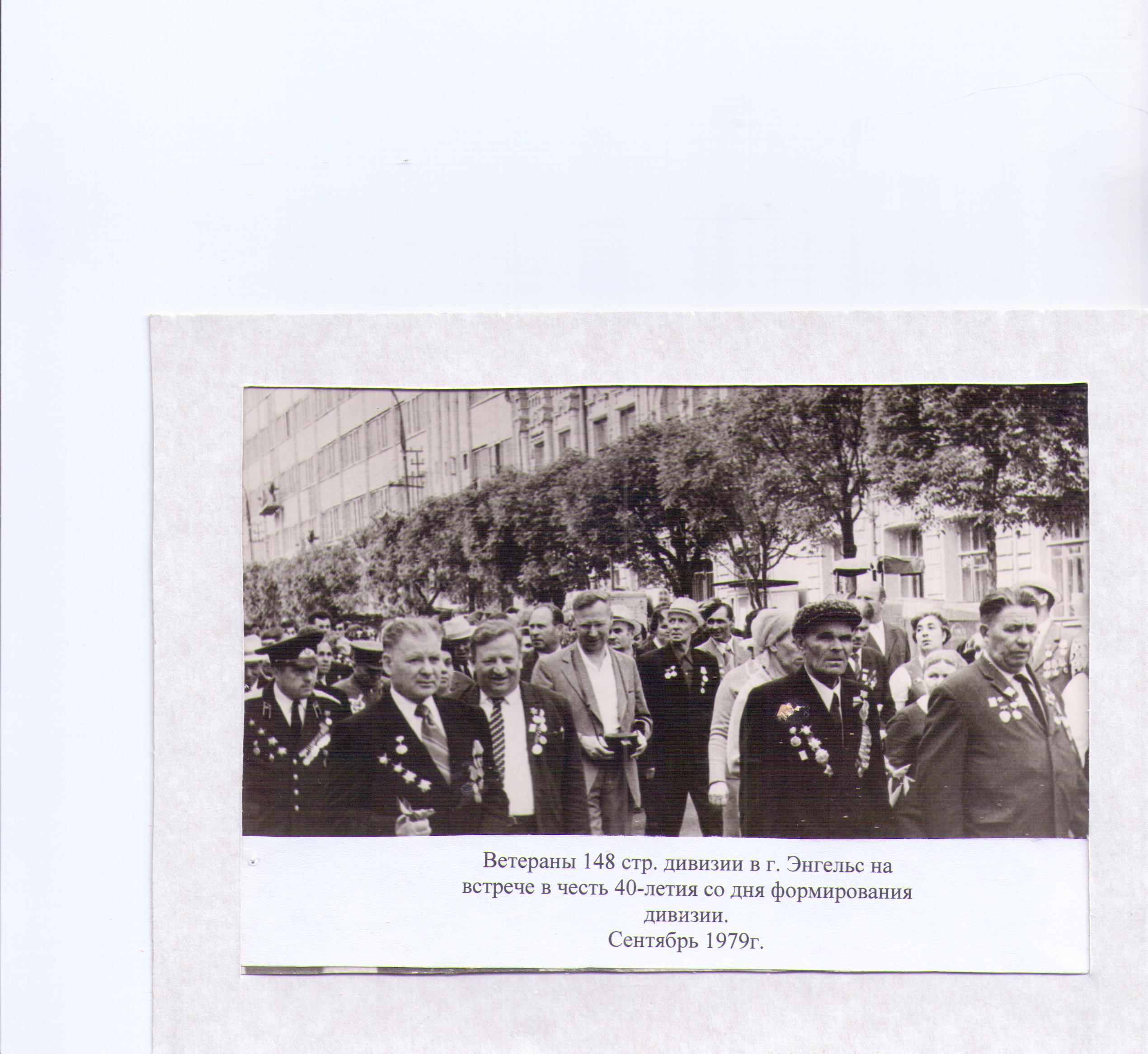 Ветераны 148 стр. дивизии в г. Энгельс на встрече в честь 40-летия со дня формирования дивизии.Сентябрь 1979г.
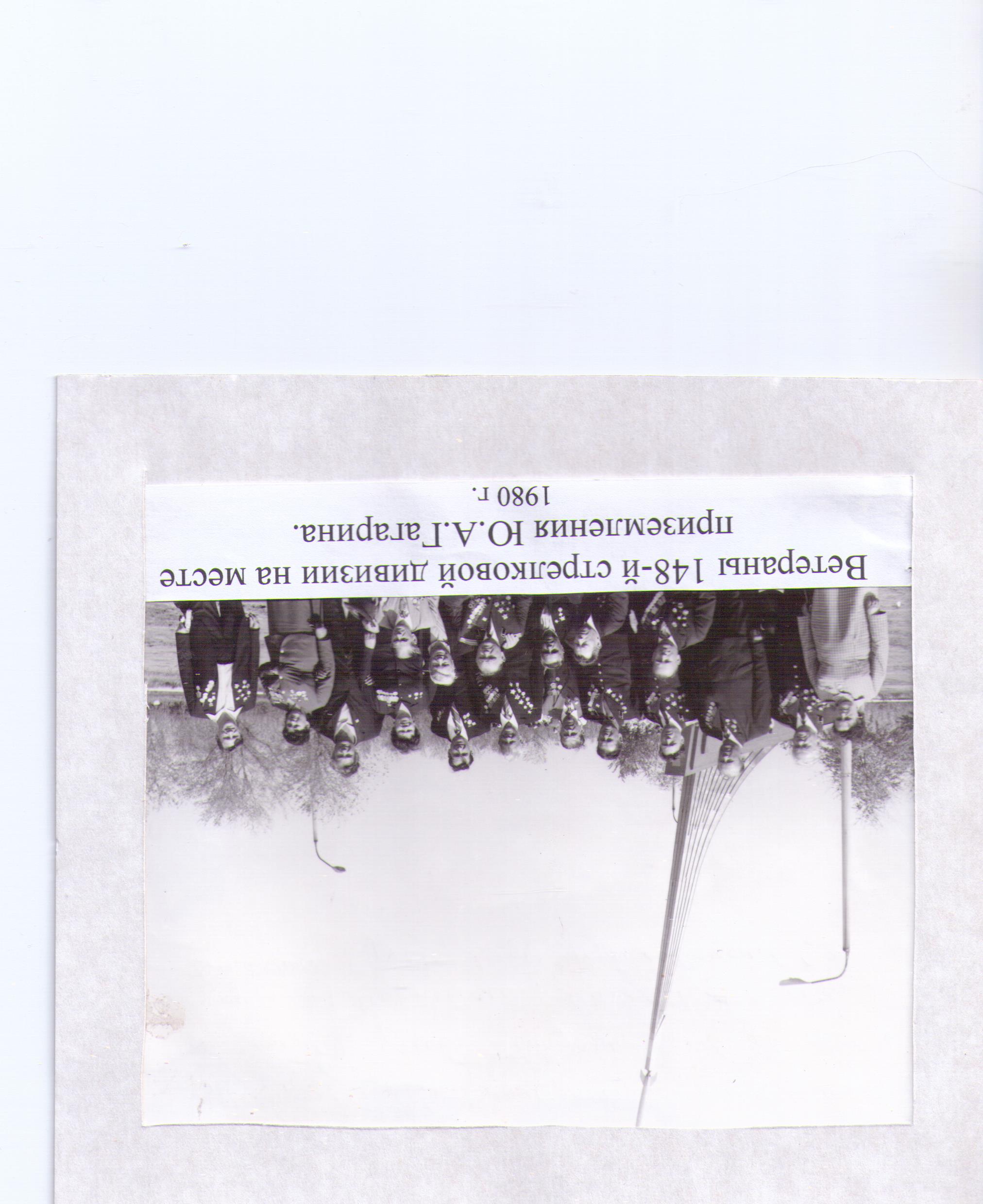 Ветераны  148-й стрелковой дивизии на месте приземления Ю.А.Гагарина,  1980 год
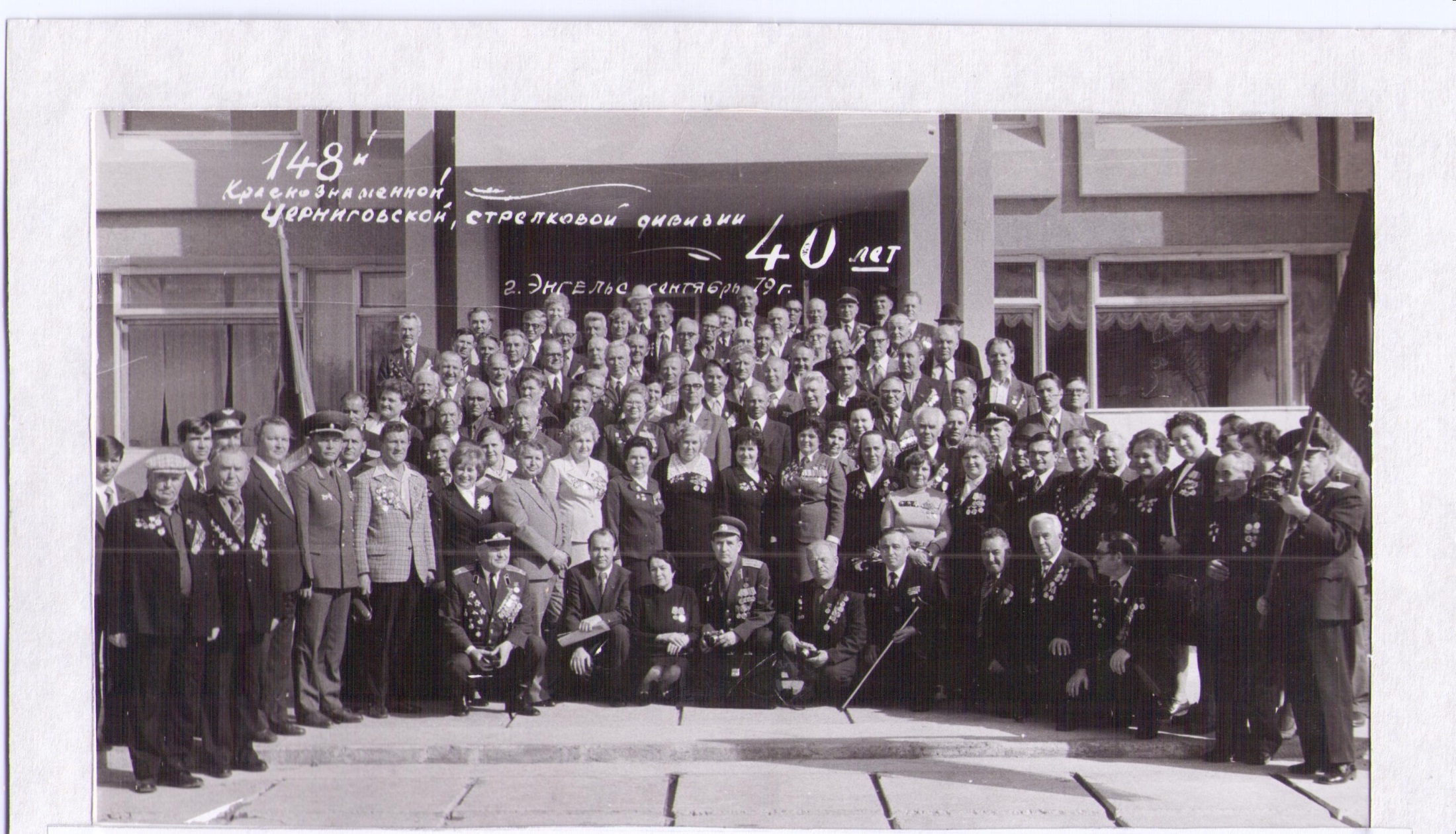 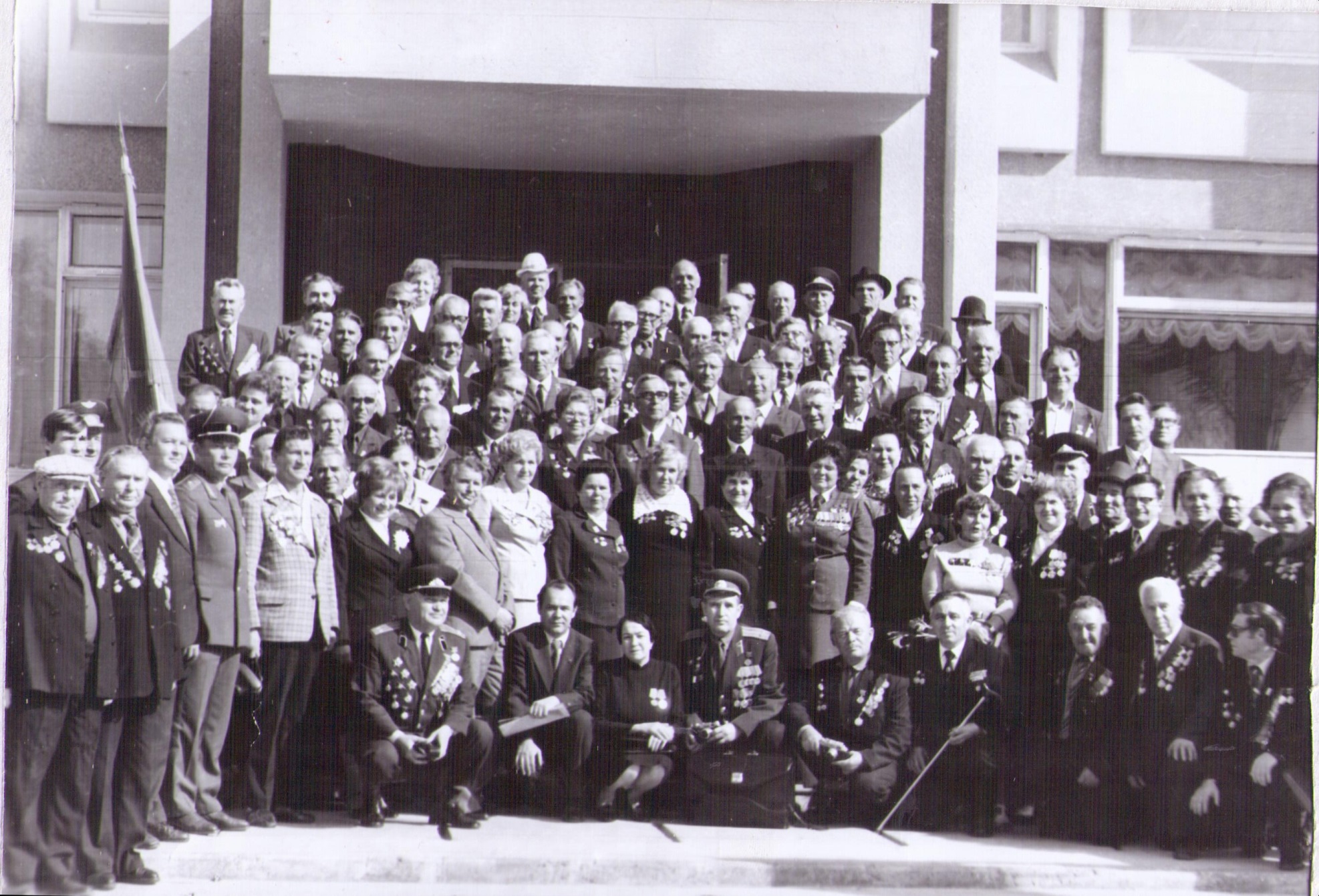 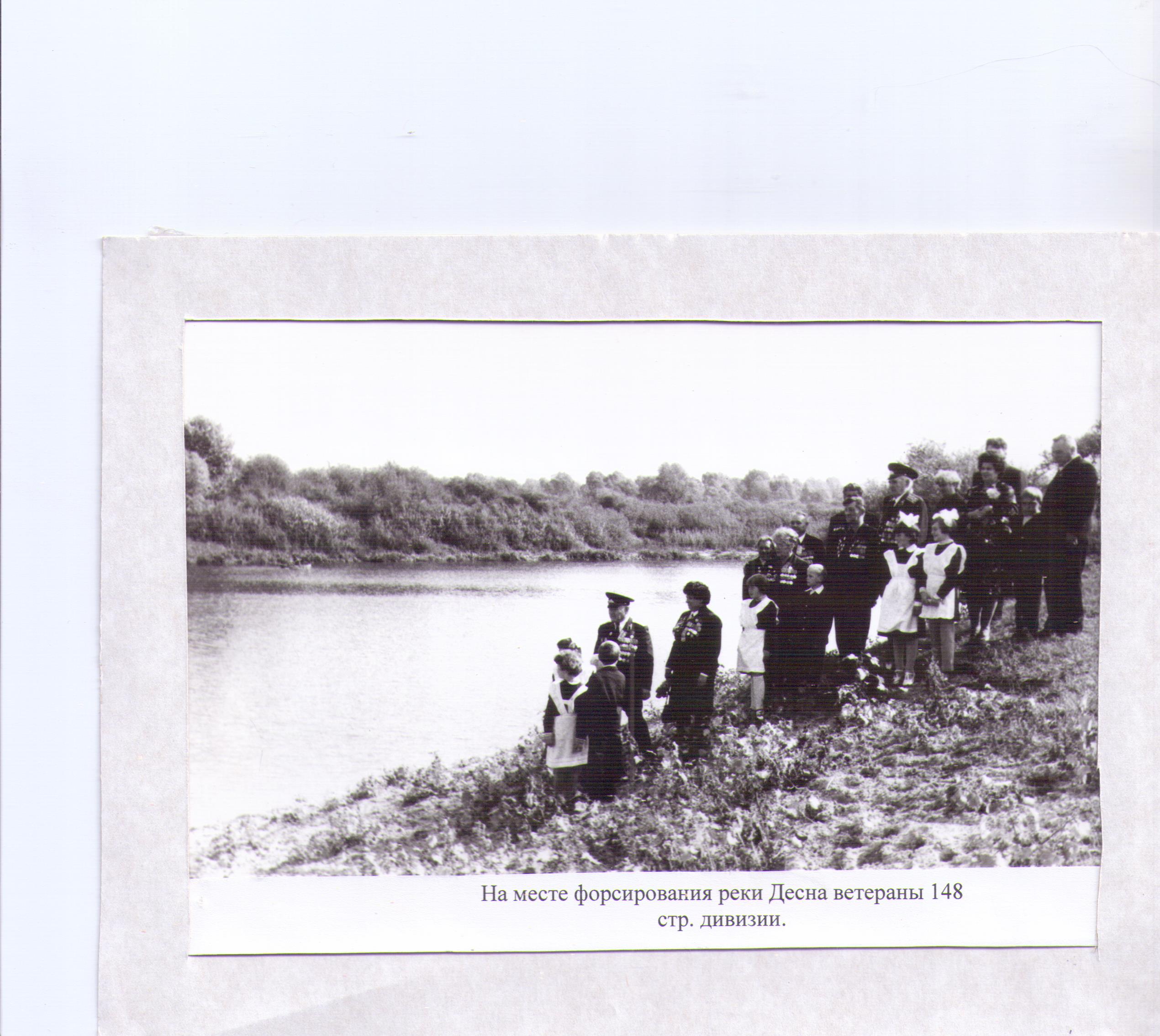 На месте форсирования реки Десна ветераны 148 стр. дивизии
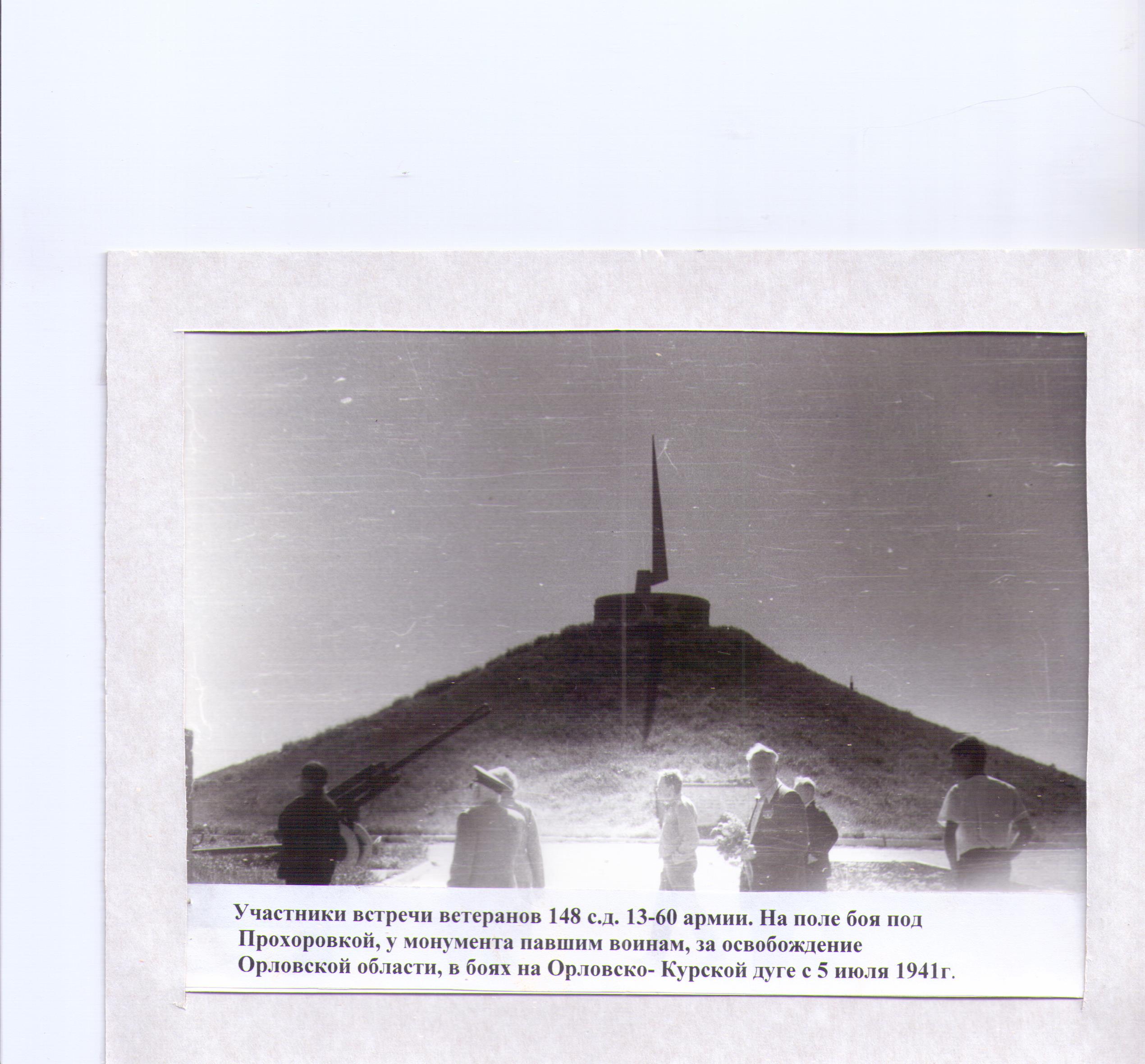 Участники встречи ветеранов 148 с. л. 13-60  армии. На поле боя под Прохоровкой, у монумента павшим воинам, за освобождение Орловской области, в боях на Орловско-Курской дуге с 5 июля 1941г.
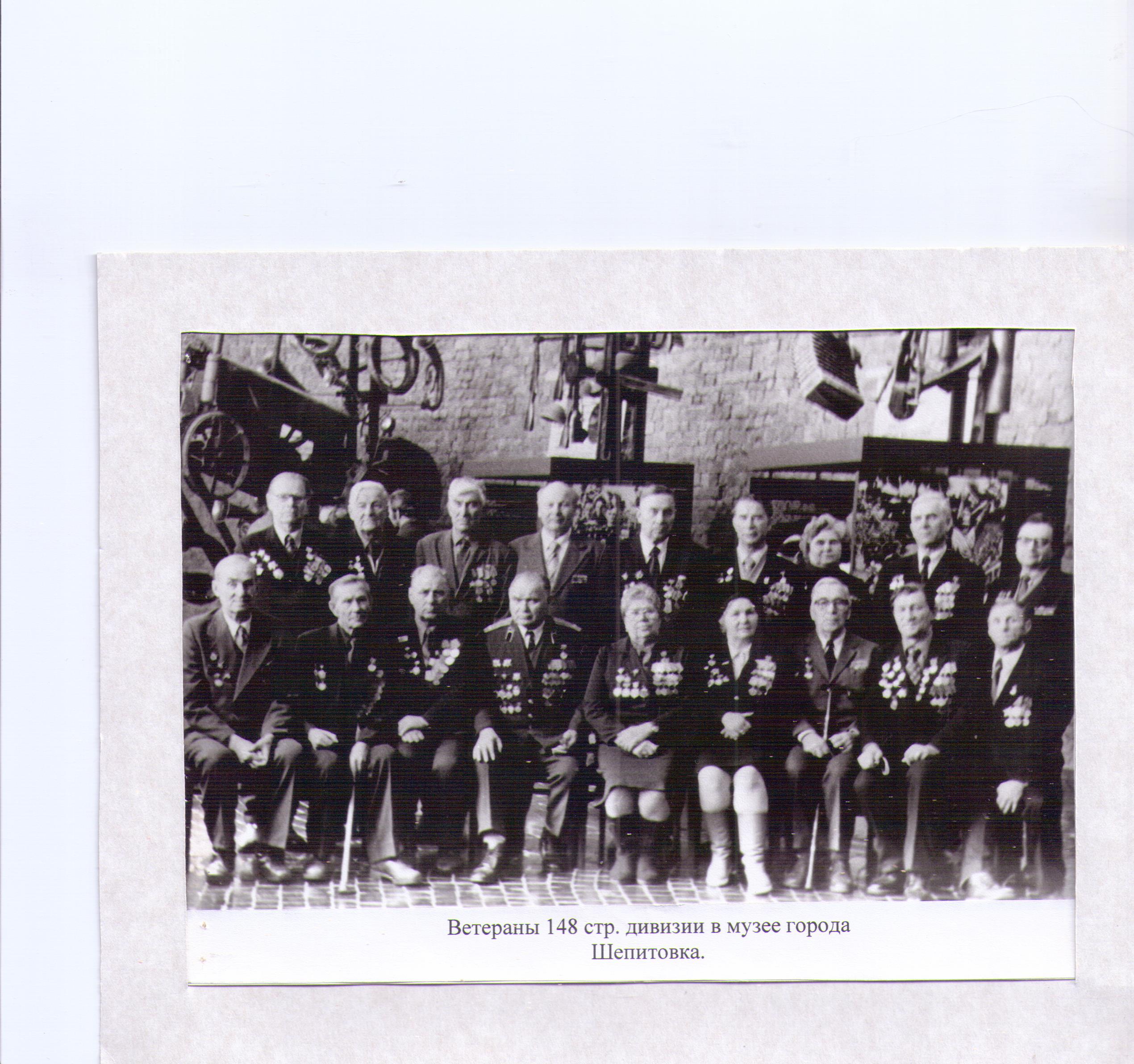 Ветераны 148 стр. дивизии в музее города   Шепитовка.
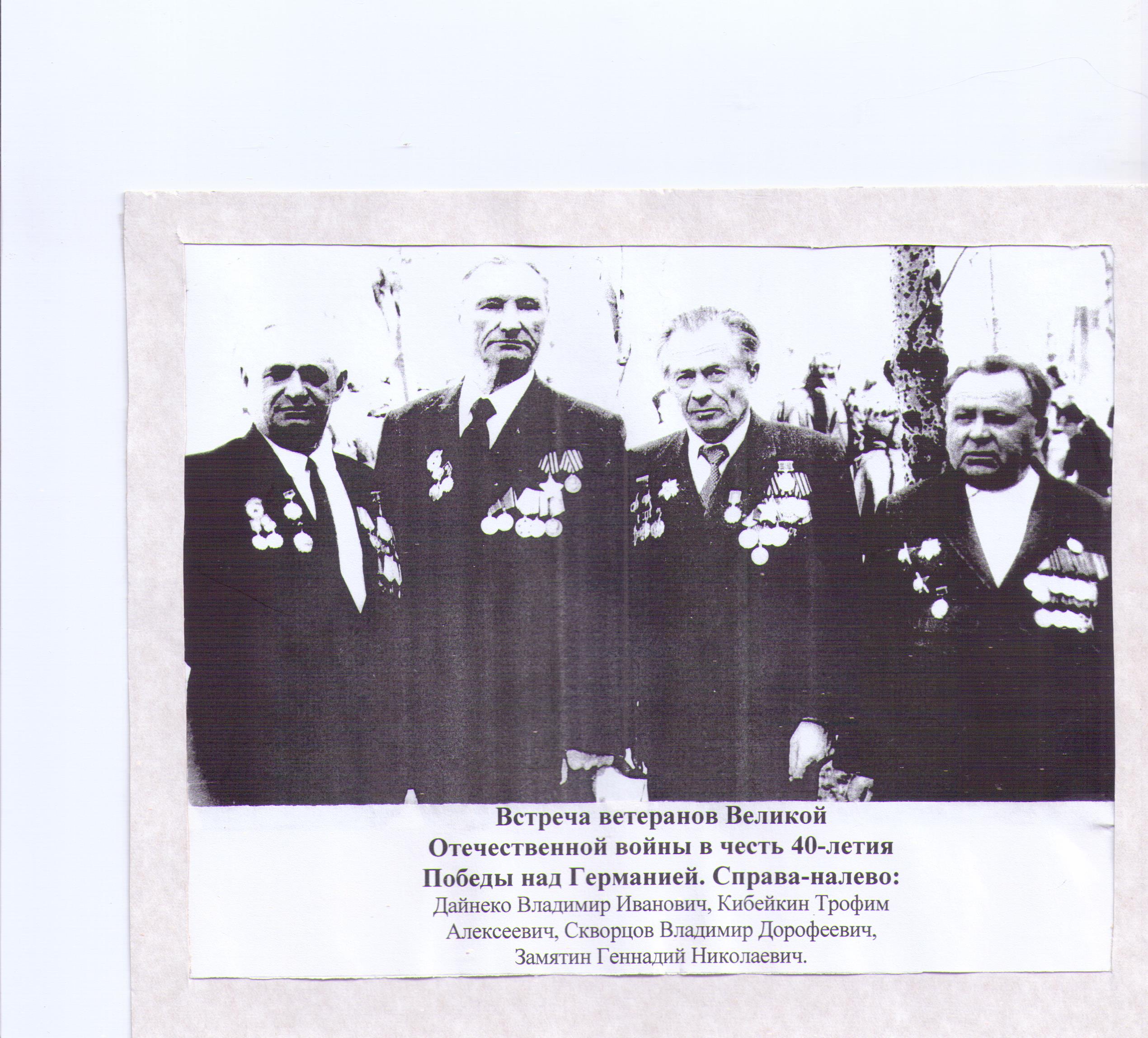 Встреча ветеранов Великой Отечественной войны в честь 40-летия Победы над Германией. Справа-налево : Дайнеко Владимир Иванович, Кибейкин Трофим Алексеевич, Скворцов Владимир Дорофеевич, Замятин Геннадий Николаевич.